Проект«Я и моё имя»
Автор: Стародубцева Олеся, ученица 4 «Б»класса 
МБОУ СОШ №2 г. Лермонтова
Руководитель: Рахим А.Ф., 
учитель начальных классов
Имена, имена
В нашей речи звучат не случайно.
Как загадочна эта страна,
Так и имя – загадка и тайна.
                                    
                                   С. Я. Маршак
Я хочу узнать
подходит ли мне моё имя. 

выяснить, почему меня назвали таким именем;
узнать о происхождении и значении своего имени;
определить черты своего характера;
сделать вывод о том, подходит ли мне моё имя или нет.
     А также:
выяснить, что означают имена моих друзей (одноклассников);
выявить самые распространённые имена среди мальчиков и девочек в моей  школе
Для этого я
Узнаю у родителей историю выбора моего имени;
Узнаю, кто из известных людей носил или носит моё имя;
Изучу происхождение и значение моего имени;
Узнаю о талисманах и покровителях моего имени;
Понаблюдаю за своими поступками;
Сравню свои личные качества с полученными значениями имени;
Сделаю вывод;
Расскажу одноклассникам о своей работе.
Я предполагаю
Меня назвали Олесей 
неслучайно, 
это имя мне 
должно подходить.
По словарю В. И. Даля
«Имя - это слово, которым зовут, означают особь, личность»
Имя – это  слово, которое мы чаще всего слышим в своей жизни. Имя имеет огромную власть над судьбой человека.
История выбора моего имени
Моё имя мне выбирали мама  и папа. Выбирали долго. Выбор был между Кристиной и Олесей. Остановились на имени Олеся, т.к. в семье еще не было такого имени.
Это я – Стародубцева Олеся Сергеевна
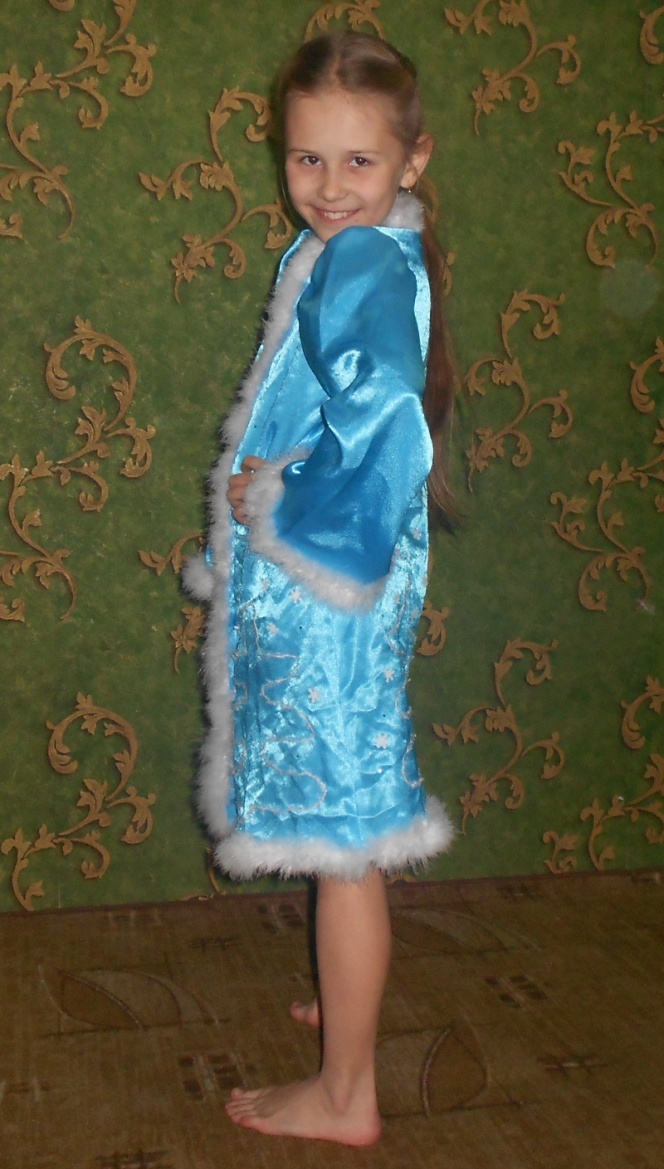 Мои родители
Стародубцев Сергей Анатольевич
Стародубцева Елена Владимировна
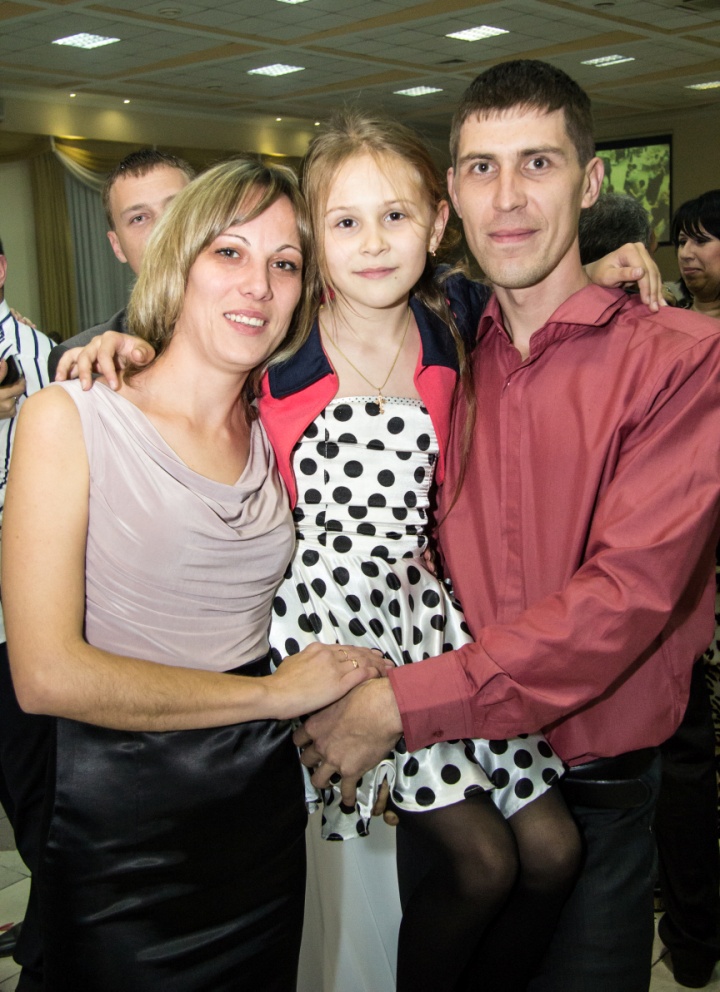 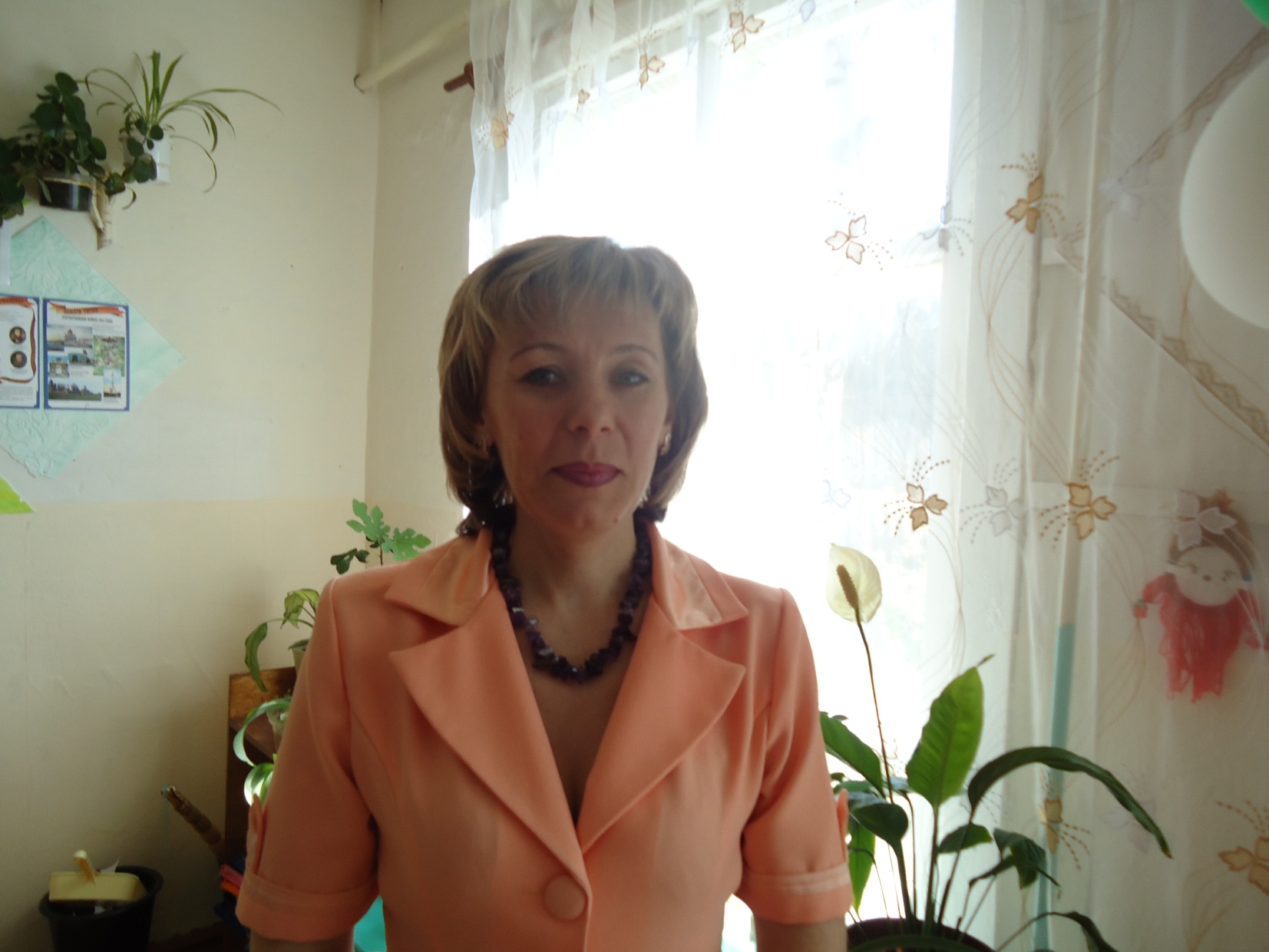 Уменьшительно-ласкательные формы моего имени:
Леся, Лесенок, Алесенок, Олесёнок, Лесич, Алеська, Олесько, Лесики, Лесёнка, Лесик, Лесенька, Лесёночка, Леська, Лёсик, Лес, Леса, Лесечка, Лесена, Лесюнчик, Лесёночек, Лесяндра, Лесюк.
А какие Вы 
можете ещё предложить 
имена?
Мои известные тезки
Чемпионка мира по сумо
 Олеся КОВАЛЕНКО –
 самая сильная женщина планеты.
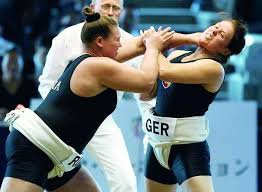 Мои известные тезки
Олеся Судзиловская 
(советская и российская актриса театра и кино)
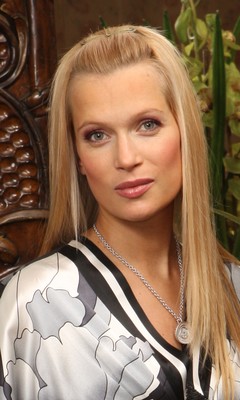 Мои известные тёзки
Олеся Железняк 
(российская актриса театра и кино)
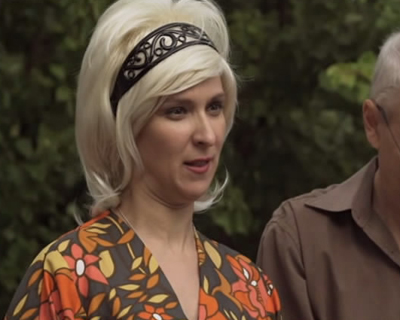 Мои известные тёзки
Олеся Барель 
((род.1960) советская баскетболистка, 
Мастер спорта международного класса (1980), 
Заслуженный мастер спорта СССР (1984))
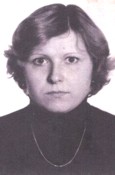 Мои известные тёзки
Олеся Ляшенко 
(российская певица, 
музыкант, автор песен)
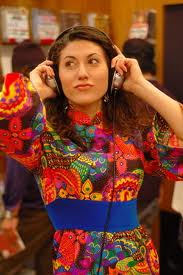 Мои известные тёзки
Олеся Зыкина (российская легкоатлетка, чемпионка мира, призёр Олимпийских игр.)
 Выступает в беговых дисциплинах на 200, 300 и 400 м.
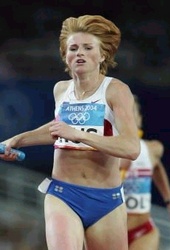 Мои известные тёзки
Олеся Форшева ((род.1979) российская легкоатлетка, 
вице-чемпионка Олимпийских игр 2004 года, 
чемпионка мира и Европы, 
Заслуженный мастер спорта России)
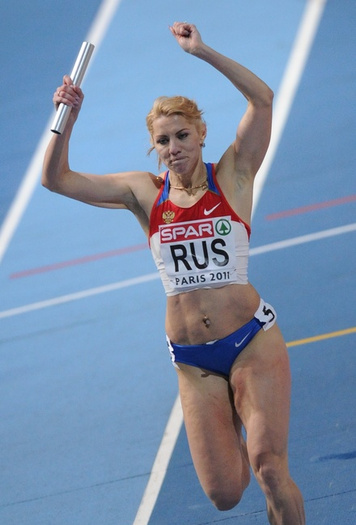 Мои известные тёзки
Олеся Владыкина (российская спортсменка, 
чемпион и мировой рекордсмен 
XIII Летних Паралимпийских игр 2008 года 
в Пекине в плавании на 100 м брассом)
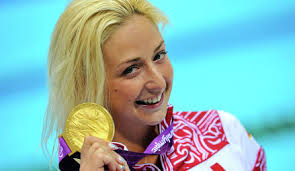 Мои известные тёзки
Олеся Алиева (российская горнолыжница,
многократная чемпионка России, 
мастер спорта международного класса)
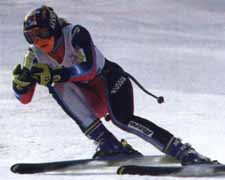 Мои известные тёзки
Олеся Курочкина (полузащитник и/или нападающий женской сборной России по футболу)
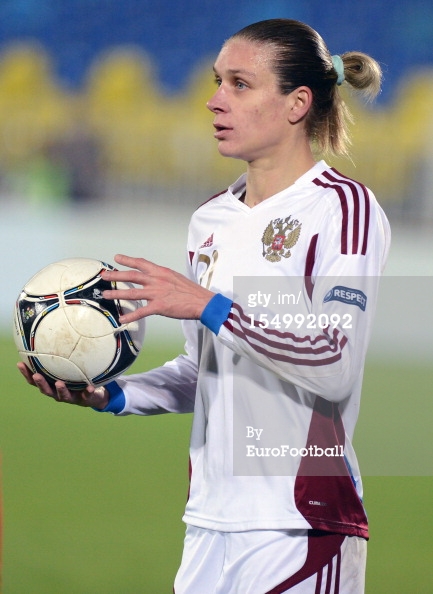 Мои известные тёзки
Олеся Иванова ((1925 - 1995) настоящее имя — Людмила Иванова; советская киноактриса, исполнительница эпизодических ролей. Наиболее известна её роль Надежды Тюлениной в фильме «Молодая гвардия».
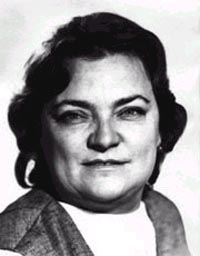 История моего имени
Имя Олеся имеет несколько версий происхождения. По первой версии, имя Олеся – это славянское имя, один из вариантов имени Лесана, Леся. Значение имени близко к слову «лес» - «девушка из леса», «лесная», «живущий в лесу». Существует вариант написания и произношения имени – Алеся.
По второй версии, имя Олеся – это форма женского имени Александра, «защитница», чаще всего употребляемая  в Западной Украине и Польше.
Также считают, что имя Олеся – это краткая форма женских имен Олена (Алена), Елена, Лариса, Алиса. В современности имя Олеся употребляется как уменьшительно-ласкательное обращение к другим именам, так и независимо, считается самостоятельным именем.
Характеристика имени
Олеся растет спортивной и независимой девочкой. Олеся обычно больше похожа на отца, а вот характер она наследует от матери. Обладательнице этого имени порой свойственны весьма эксцентричные поступки, вызывающие изумление и испуг у окружающих.
Характеристика имени
В школе Олеся предпочитает общество девочек, не замечая мальчишек. Обычные подходящие девушке профессии Олесю мало интересуют. Скорее все она себе выберет профессию, в которой женщина – редкость. Возможно, она захочет стать геологом или капитаном дальнего плавания. Спорить с ее выбором не имеет смысла. Просто со временем она прислушается все же к советам близких людей и станет бухгалтером или инженером.
Именины Олеси
Олеся празднует именины 
22 марта, 
2 апреля, 
6 мая, 
31 мая, 
17 июля, 
13 октября,
 19 ноября,
 23 декабря.
Талисманы и покровители моего имени
Энергетика имени Олеся: Сила воли, самостоятельность, целеустремленность
Планета-покровитель Олеси: Юпитер
Цвет имени: Красный, серебристый
Счастливые цвета Олеси: Зеленый, оранжевый
Святые покровители Олеси: 

Александра Амисийская  
     (именины 2 апреля), 

Александра Римская 
(именины 6 мая)
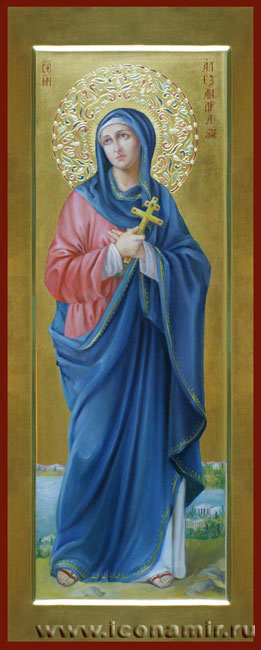 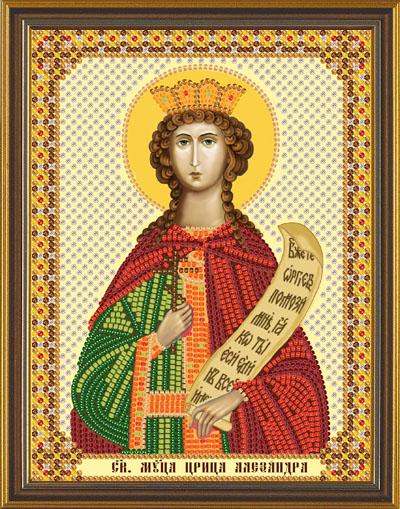 Камни-талисманы
Сердолик                              Хризопраз
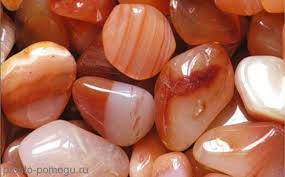 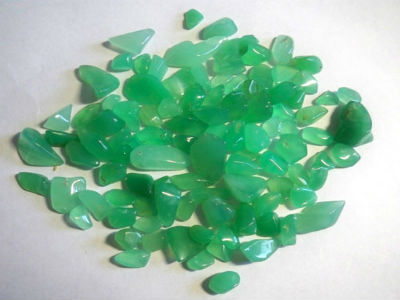 Именные песни
Ансамбль «Песняры» – «Олеся»
  Ансамбль «Сябры» – «Девушка из      полесья»
  Олеся Ляшенко – «Олеся»
  Оригами – «В сердце моем Олеська»
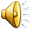 Что означают имена моих одноклассников
Амина -  пер.  с араб. как - "находящаяся в безопасности".
Алина – пер.  с латин. как - "другая, чужая".
Анастасия – пер. с древнегреч. как - "воскресшая" ("возвращенная к жизни").
Лариса - происходит от латинского - "ларус", пер.  как - "чайка".
Екатерина - происходит от греч. слова "катариос", пер. как- "чистая", "непорочная".
Светлана – пер. со слав. как - "светлая".
Диана – пер. с лат. как - "божественная".
Михаил - происходит от древнееврейского имени Михаэль – «равный, подобный Богу»
Максим - происходит от лат. слова "максимус", пер. как - "величайший".
Владислав – пер. со слав. как -" владеющий славой".
Виктор - происходит от лат. слова "виктор", пер. как - "победитель".
Тимофей - происходит от греч. слова - "тимофеос", пер. как "почитающий бога".
Сергей - происходит от рим. родового имени Сергиус - высокий, высокочтимый.
Милана – пер. со слав. как «милая, любимая, привлекательная»
Эльвира -  имеет герм. происхождение и означает "Всеправдивая"
Фатима - происходит от  иранского «светлоликая».
 Гарник - имеет древнегерманское происхождение, в пер. означает «могущественный», «богатый».
Исследование имени в моей школе среди начальных классов
У нас в школе обучается 220 учащихся, из них девочек - 117. А с именем Олеся -1.  А мальчиков – 103.
Самое распространённое имя среди девочек – Настя  (7 человек)
Самые распространённые имена среди мальчиков – Александр (9 человек), Данил и Дима (по 7 человека)
Результат моей работы
Узнала у родителей, почему меня назвали Олесей;
  Узнала, кто из известных людей носил или носит моё имя;
  Изучила происхождение и значение моего имени;
  Узнала талисманы и покровителей моего имени;
  Понаблюдала за своими поступками и определила личные качества;
  Сравнила свои личные качества с полученными значениями своего имени;
  Сделала вывод;
  Рассказала одноклассникам о своей работе
Меня назвали Олесей при рождении, не зная, какой я стану. 
Но сейчас я поняла, что моё имя мне очень подходит.

Я буду относиться к своему
 имени с уважением!
В будущем я еще не знаю кем хочу стать.

    В следующий раз я хотела бы исследовать, какая профессия подходит моему характеру.
Источники знаний
Никонов В.А. «Имя и общество».
Суслова А. «О русских именах».
Успенский Л.В. «Слово о словах. Ты и твоё имя».
Хигир А. «Имя, характер, судьба».
Хигир Б.Ю. «Полная энциклопедия имён».
Хигир Б.Ю. «Тайна женского имени».
Советский энциклопедический словарь.
Интернет - сайты
Спасибо
за внимание!